Dynamic ChoreographiesSafe Runtime Updates of Distributed Applications
Ivan Lanese
Computer Science Department
University of Bologna/INRIA
Italy
Joint work with Mila Dalla Preda, Maurizio Gabbrielli, Saverio Giallorenzo and Jacopo Mauro
Map of the talk
Choreographic programming
Dynamic updates
Results
Conclusion
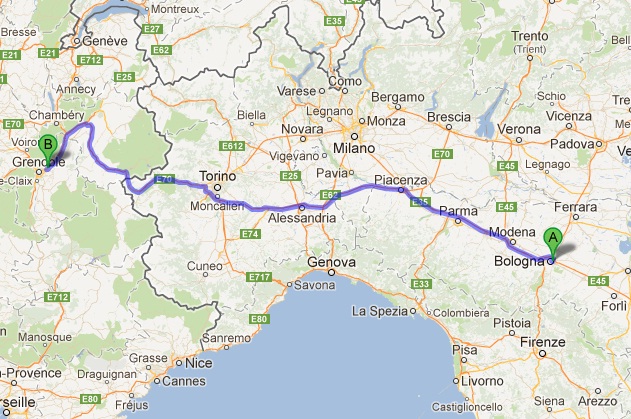 Map of the talk
Choreographic programming
Dynamic updates
Results
Conclusion
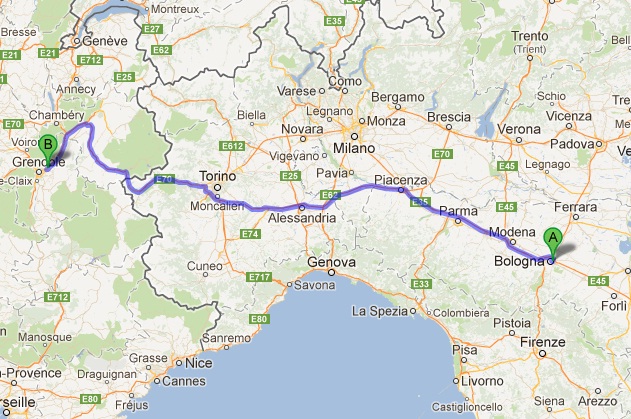 Choreographic programming: aim
Distributed applications are normally programmed using send and receive primitives 
Difficult and error-prone
Deadlocks, races, ...
Choreographic programming aims at solving these problems by raising the level of abstraction
Choreographic programming: basics
The basic building block is an interaction, i.e. a communication between two participants
Not a send or a receive
Interactions can be composed using standard constructs: sequences, conditionals, cycles,...
One choreographic program describes a whole distributed application
Not a single participant
Choreographic syntax
A sample choreographic program
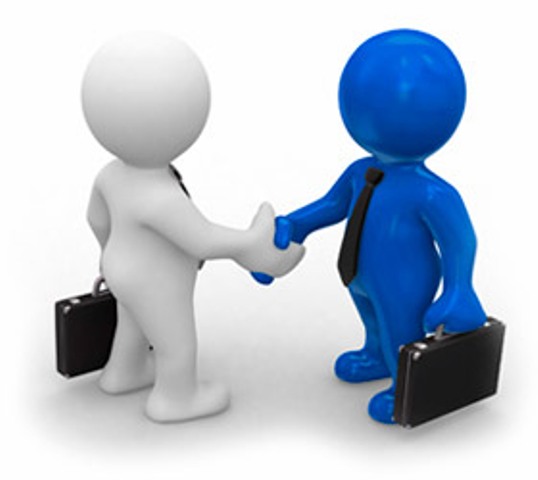 Advantages of choreographic programming
Clear view of the global behavior
No deadlocks and races since send and receive are paired into interactions
How to execute choreographic programs?
Most constructs involve many participants
What each participant should do?
We want to compile the choreographic program into a local code for each participant
We define a projection function to this end
When executed, the derived participants should interact as specified in the choreographic program 
Correctness of the compilation
No deadlocks and no races
The target language
Projection: basic idea
Projection: problems and solutions
Map of the talk
Choreographic programming
Dynamic updates
Results
Conclusion
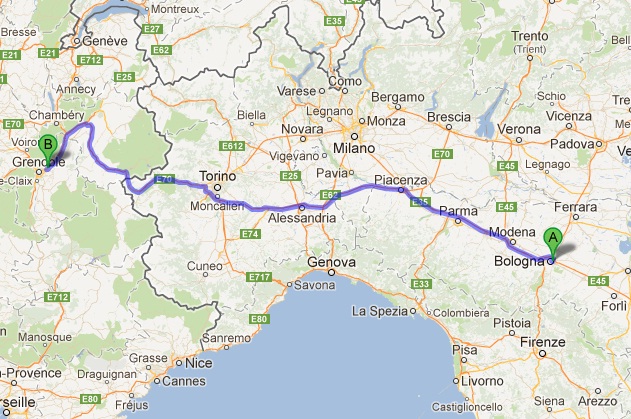 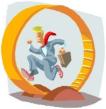 Dynamic updates
We want to change the code of running applications, by integrating new pieces of code coming from outside
Those pieces of code are called updates
The set of updates
is not known when the application is designed, programmed or even started
may change at any moment and without notice
Many possible uses
Deal with emergency behavior
Deal with changing business rules or environment conditions
Specialise the application to user preferences
Our approach, syntactically
Our approach, semantically
Our approach, graphically
Our approach, graphically
proj
Our approach, graphically
proj
proj
A sample update
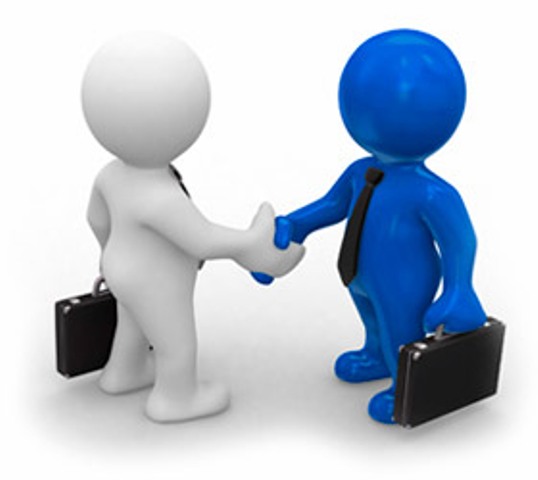 Making the choreographic program updatable
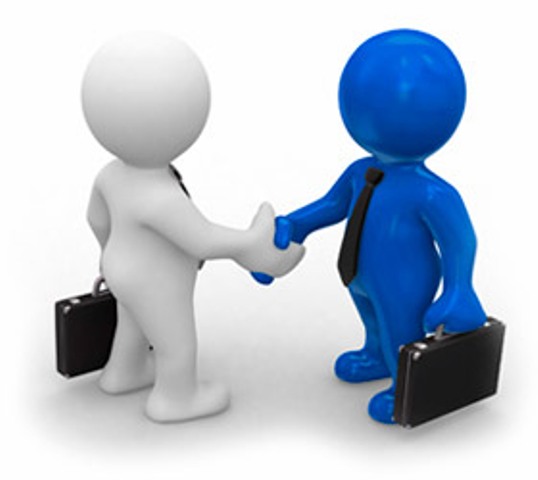 Making the choreographic program updatable
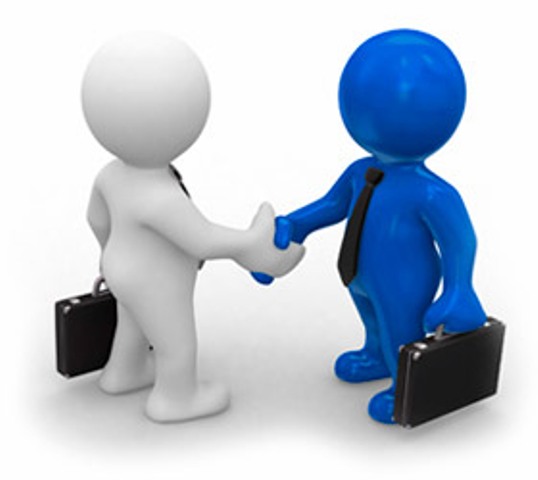 Dynamic updates: challenges
All the participants should agree on 
whether to update a scope or not
in case, which update to apply 
All the participants need to retrieve (their part of) the update
Not easy, since updates may disappear
No participant should start executing a scope that needs to be updated
Dynamic updates: our approach
For each scope a single participant coordinates its execution
Decides whether to update it or not, and which update to apply
Gets the update, and sends to the other participants their part
The other participants wait for the decision before executing the scope
We add scopes (and higher-order communications) to the target language, with the semantics above
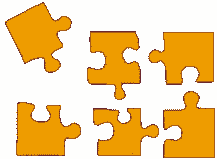 Compositionality issue
Applying an update at the choreographic level results in a new choreographic program, composed by
The unchanged part of the old choreographic program
The update
Even if the two parts are connected, the result may not be connected
Auxiliary communications are added to ensure connectedness
Map of the talk
Choreographic programming
Dynamic updates
Results
Conclusion
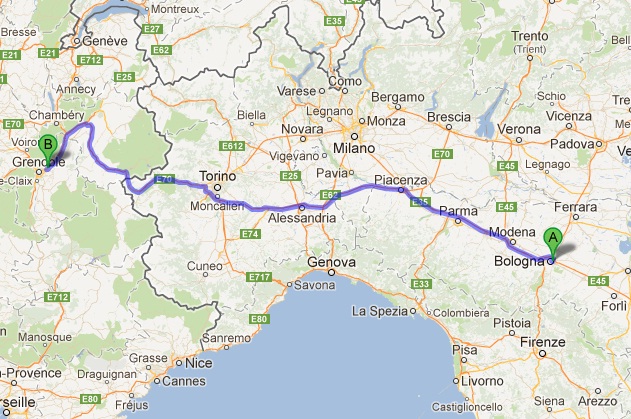 Results
A choreographic program and its projection behave the same
They have the same set of traces (up to auxiliary actions)
Under all possible, dynamically changing, sets of updates
The projected application is deadlock free and race free by construction

These results are strong given that we are considering an application which is 
distributed 
updatable
Implementation
Our result is quite abstract, and can be instantiated in different ways
AIOCJ is one such way [SLE 2014]
A framework for safe rule-based adaptation of distributed applications
Updates are embedded into adaptation rules specifying when and where to apply them
Scopes include some more information driving the application of adaptation rules
Projection produces service-oriented code
http://www.cs.unibo.it/projects/jolie/aiocj.html
Map of the talk
Choreographic programming
Dynamic updates
Results
Conclusion
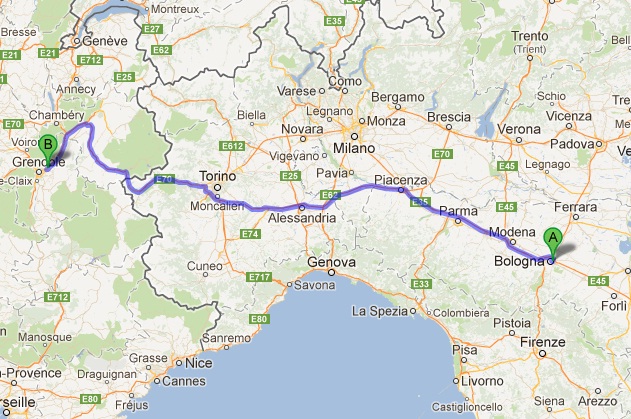 Conclusion
A choreographic approach to dynamic updates
The derived distributed application follows the behavior defined by the choreographic program
We ensures deadlock freedom and race freedom in a challenging setting
We instantiated the theoretical framework to adaptable service-oriented applications
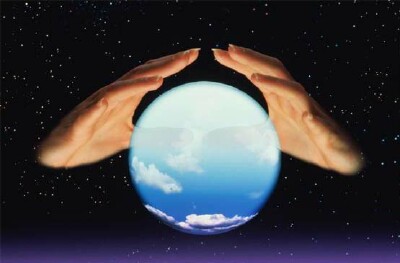 Future work
Extend the approach to asynchronous communication
How to cope with multiple interleaved sessions? 
How to improve the performance?
Drop redundant auxiliary communications
Can we instantiate our approach on existing frameworks for adaptation?
E.g., dynamic aspect-oriented programming
To inject correctness guarentees
End of talk
Thanks!
Questions?